Возможность приобретения государственными служащими ценных бумаг
Презентационный материал подготовлен 
на основании разъяснений Минтруда России
(в формате вопросов и ответов), 
которые размещены на официальном сайте указанного органа по адресу:
https://mintrud.gov.ru/ministry/programms/
anticorruption/9/21
1
[Speaker Notes: Чтобы использовать этот слайд анимированного заголовка с новым изображением: 1) Переместите верхнюю полупрозрачную фигуру в сторону. 2) Удалите изображение. 3) Щелкните значок рисунка, чтобы добавить новый рисунок. 4) Верните полупрозрачную фигуру в исходное положение. 5) Измените текст на слайде.]
«ЦЕННАЯ БУМАГА»
АКЦИЯ
ИНВЕСТИЦИОННЫЙ ПАЙ ПАЕВОГО ИНВЕСТИЦИОННОГО ФОНДА
ЗАКЛАДНАЯ
ВЕКСЕЛЬ
ОБЛИГАЦИЯ (В ТОМ ЧИСЛЕ ОБЛИГАЦИЯ ФЕДЕРАЛЬНОГО ЗАЙМА, ОБЛИГАЦИЯ СУБЪЕКТА РОССИЙСКОЙ ФЕДЕРАЦИИ)
КОНОСАМЕНТ
ЧЕК 
И ИНЫЕ ЦЕННЫЕ БУМАГИ
«ФЬЮЧЕРС» ИЛИ «ФЬЮЧЕРСНЫЙ КОНТРАКТ»  ЦЕННОЙ БУМАГОЙ НЕ ЯВЛЯЕТСЯ
2
Приобретение в собственность ценных бумаг
Под исключение попадают гражданские служащие, принимающие участие в подготовке решений, затрагивающих вопросы суверенитета и национальной безопасности РФ, и должности которых включены в соответствующие перечни
Таким служащим запрещено прямо или косвенно владеть и (или) пользоваться иностранными финансовыми инструментами (ИФИ). Запрет действует со дня замещения должности . Так, в течение трех месяцев со дня замещения должности необходимо осуществить отчуждение ИФИ
По общему правилу, гражданским служащим НЕ запрещено приобретать ценные бумаги, за исключением случая, предусмотренного Федеральным законом                  от 07.05.2013 г. № 79-ФЗ
В число ИФИ входят ценные бумаги                     и относящиеся к ним финансовые инструменты нерезидентов и (или) иностранных структур без образования юр. лица, которым присвоен международный идентификационный код ценной бумаги (ISIN)
3
Невозможность выполнить требования об отчуждении ИФИ
При невозможности по независящим от служащего причинам осуществить отчуждение ИФИ, такое отчуждение должно быть осуществлено в течение трех месяцев со дня прекращения действия препятствующих обстоятельств.
К указанным обстоятельствам относятся:
арест; 

запрет распоряжения, наложенный компетентными органами иностранного государства в соответствии с законодательством данного иностранного государства, на территории которого имеются иностранные финансовые инструменты;

иные обстоятельства, не зависящие от воли лиц, в отношении которых установлен рассматриваемый запрет.
Каждый случай невыполнения обязанности по отчуждению подлежит рассмотрению на заседании комиссии  по соблюдению требований к служебному поведению и урегулированию конфликта интересов
4
КОНФЛИКТ ИНТЕРЕСОВ ИЛИ ВОЗМОЖНОСТЬ ЕГО ВОЗНИКНОВЕНИЯ ПРИ ВЛАДЕНИИ ЦЕННЫМИ БУМАГАМИ
Правонарушением является НЕ  факт владения ЦБ, а неисполнение обязанности уведомить о возникшем конфликте интересов или о возможности его возникновения, связанного с владением такими ЦБ.
Обстоятельства, характеризующие конкретную ситуацию в качестве конфликта интересов:

наличие личной заинтересованности;

наличие у гражданского служащего полномочий для реализации личной заинтересованности;

наличие связи между получением (возможностью получения) доходов или выгод гражданским служащим и (или) лицами, с которыми связана его личная заинтересованность, и реализацией (возможной реализацией) гражданским служащим своих полномочий.
5
Направить уведомление о возникновении личной заинтересованности при исполнении должностных обязанностей, которая приводит / может привести к конфликту интересов представителю нанимателя
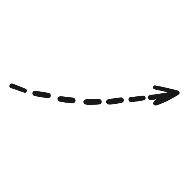 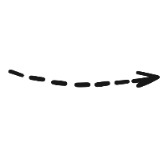 Передать ценные бумаги                           в доверительное управление                                (в целях предотвращения конфликта интересов)
При возникновении или возможности возникновения конфликта интересов необходимо:
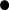 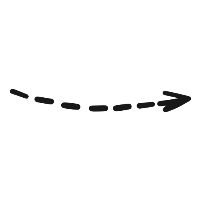 В случае отсутствия указанных обстоятельств передавать соответствующие ценные бумаги в доверительное управление не требуется.
6
Приобретение 
ценных бумаг 
в порядке 
наследования
В случае приобретения ценных бумаг в порядке наследования, владение которыми приводит или может привести к конфликту интересов наследнику следует направить уведомление представителю нанимателя и принять меры по урегулированию (предотвращению) такого конфликта интересов.
Порядок действий гражданского служащего в случае приобретения иностранных финансовых активов в результате принятия наследства предусмотрен в ч. 4 ст. 3 Федерального закона                 от 07.05.2013 г. № 79-ФЗ.
7
ПЕРЕДАЧА ЦЕННЫХ БУМАГ В ДОВЕРИТЕЛЬНОЕ УПРАВЛЕНИЕ
не влечет перехода 
права собственности на них к доверительному управляющему
не устраняет возможность возникновения конфликта интересов
осуществляется в целях предотвращения конфликта интересов, а не его урегулирования
не исключает необходимость принятия собственником мер по урегулированию конфликта интересов
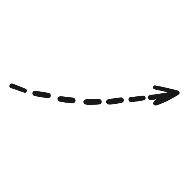 сохраняется право на получение дохода от ценных бумаг
сохраняется право на участие в организациях
сохраняется право на получение доходов от иного использования этого имущества
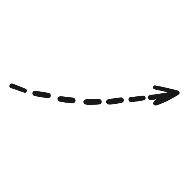 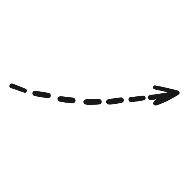 8
К мерам по урегулированию конфликта интересов в связи с владением ценными бумагами относятся:
Представитель нанимателя, 
а также подразделение и (или) комиссия по соблюдению требований к служебному поведению и урегулированию конфликта интересов не вправе требовать обязательного отчуждения ценных бумаг.
Отвод

Самоотвод
 
Изменение должностного положения соответствующего лица

Отказ от выгоды, являющейся причиной возникновения конфликта интересов
9
Приобретение ценных бумаг в рамках договора о брокерском обслуживании / договора доверительного управления
В случае приобретения ценных бумаг в рамках договора о брокерском обслуживании гражданскому служащему (клиенту) достаточно не подавать поручение брокеру, которое приводит или может привести к нарушению законодательства РФ о противодействии коррупции
В случае приобретения ценных бумаг в рамках договора доверительного управления ценными бумагами, в том числе предусматривающих открытие и ведение индивидуального инвестиционного счета, необходимо внимательно ознакомиться с предлагаемыми стратегиями доверительного управления и выбрать ту, которая не будет предусматривать риски нарушения гражданским служащим положений законодательства РФ о противодействии коррупции
Законодательство РФ                      НЕ запрещает гражданским служащим и их супругам заключать указанные договоры, которые предусматривают открытие и ведение индивидуального инвестиционного счета
Ответственность возложена на гражданского служащего, а не на брокера или управляющую компанию.
10
Гражданский служащий вправе использовать банковские услуги, 
при которых происходит автоматическое инвестирование принадлежащих гражданскому служащему денежных средств в инвестиционные портфели банка.

При этом рекомендуется:
Подробно изучить информацию 
об активах, задействованных в инвестиционных портфелях банка
Своевременно принимать меры по исключению возможности нарушения законодательства РФ о противодействии коррупции
Принимать своевременные меры по предотвращению и урегулированию конфликта интересов
11
Особенности владения инвестиционными паями паевых инвестиционных фондов
При владении инвестиционными паями паевых инвестиционных фондов, в случае наличия в общем имуществе, составляющем паевой инвестиционный фонд, активов, право собственности на которые может повлечь или влечет возникновение конфликта интересов, обязанность по передаче ценных бумаг в доверительное управление считается исполненной в связи с присоединением к договору доверительного управления паевым инвестиционным фондом с управляющей компанией, осуществляющей доверительное управление данным фондом (данное обстоятельство не отменяет обязанность при наличии обстоятельств принять меры по урегулированию конфликта интересов)
Имущество, составляющее паевой инвестиционный фонд, является общим имуществом владельцев инвестиционных паев и принадлежит им на праве общей долевой собственности
В случае наличия в общем имуществе рассматриваемого фонда ИФИ гражданским служащим, владеющим инвестиционным паем такого фонда, будет нарушаться запрет на владение (пользование) ИФИ            (в случае распространения на него указанного запрета)
Для просмотра случая распространения на гражданских служащих запрета на владение (пользование) ИФИ перейдите на 3 слайд
12
ДЕЯТЕЛЬНОСТЬ ПО СОВЕРШЕНИЮ ОПЕРАЦИЙ 
С ЦЕННЫМИ БУМАГАМИ

является инвестиционной, поскольку 
системное заключение 
физическим лицом сделок 
с ценными бумагами через посредника (брокера) 
не квалифицируется как занятие предпринимательской деятельностью 
и в этой связи не подпадает под запрет, предусмотренный п. 31 ч. 1 ст. 17 
Федерального закона от 27.07.2004 г. 
№ 79-ФЗ
Предпринимательской деятельностью является именно оказание 
самим лицом (например, брокером) посреднических услуг по купле-продаже ценных бумаг
13
Акции и 
запрет на участие 
в управлении организациями
Владение акциями 
(долями участия в уставном капитале), обусловливающее право принимать участие в работе органа управления хозяйственного общества, в том числе участие в принятии решения на общем собрании членов хозяйственного общества, 
не может рассматриваться как обстоятельство, свидетельствующее о факте участия в управлении коммерческой организацией.
Гражданские служащие              вправе иметь в собственности акции, дающие им право голосовать на собрании акционеров, но им запрещено участвовать в управлении организацией, т.е. реализовывать обозначенное право и голосовать на собрании акционеров
14
Заполнение справки о доходах при наличии в собственности ценных бумаг
В справке отражается:
информация о наличии в собственности ценных бумаг
доходы, полученные от операций с ценными бумагами
доходы, полученные в результате нахождения ценных бумаг в собственности
срочные обязательства финансового характера, возникшие в рамках договора о брокерском обслуживании / договора доверительного управления ценными бумагами / договора на ведение индивидуального инвестиционного счета
расходы, связанные с приобретением ценных бумаг
Справка о доходах, расходах, 
об имуществе 
и обязательствах имущественного характера заполняется
в соответствии с Методическими рекомендациями 
по вопросам представления сведений о доходах, расходах, об имуществе и обязательствах имущественного характера и заполнения соответствующей формы справки, ежегодно подготавливаемыми Минтрудом России.
15
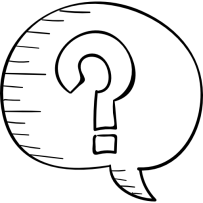 При наличии сомнений относительно возникновения              или возможности возникновения конфликта интересов в случае владения ценными бумагами гражданскому служащему рекомендуется направить представителю нанимателя уведомление
16